Реализация проекта
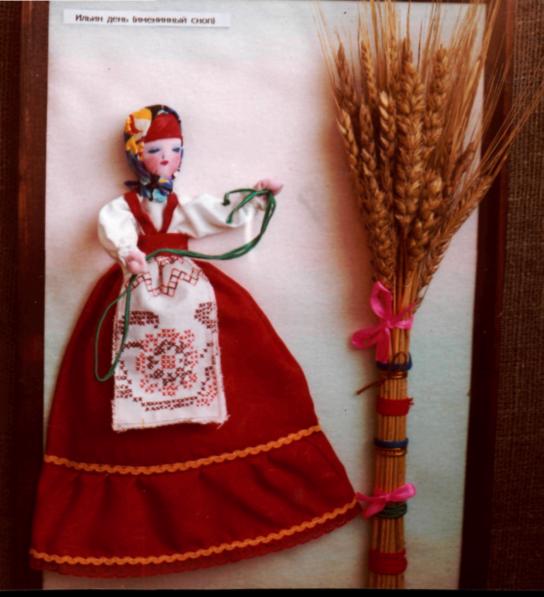 «Удивительное превращение теста»
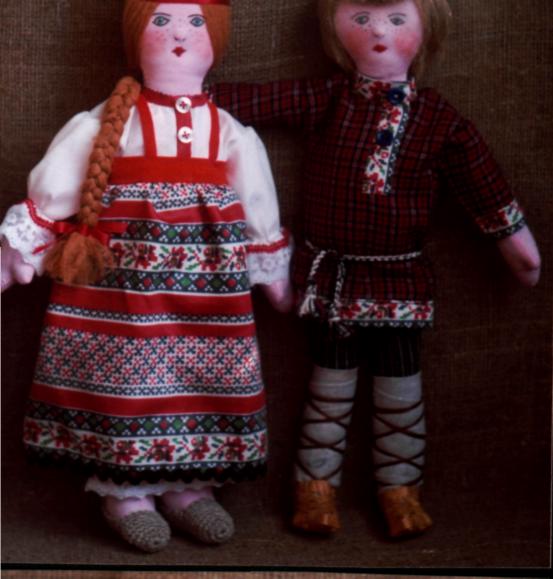 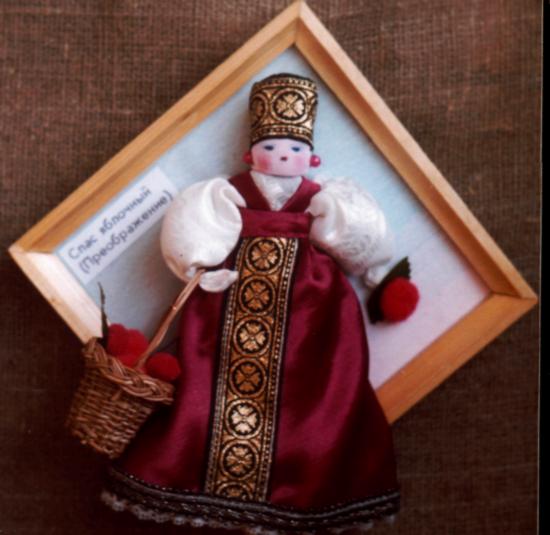 Выдающийся ученый  Г. Доман 
считает:
«Все младенцы рождаются  гениями. Но в первые годы жизни взрослые убивают в них замечательные способности»
Мы предлагаем замечательный метод развития малышей с помощью тестопластики.
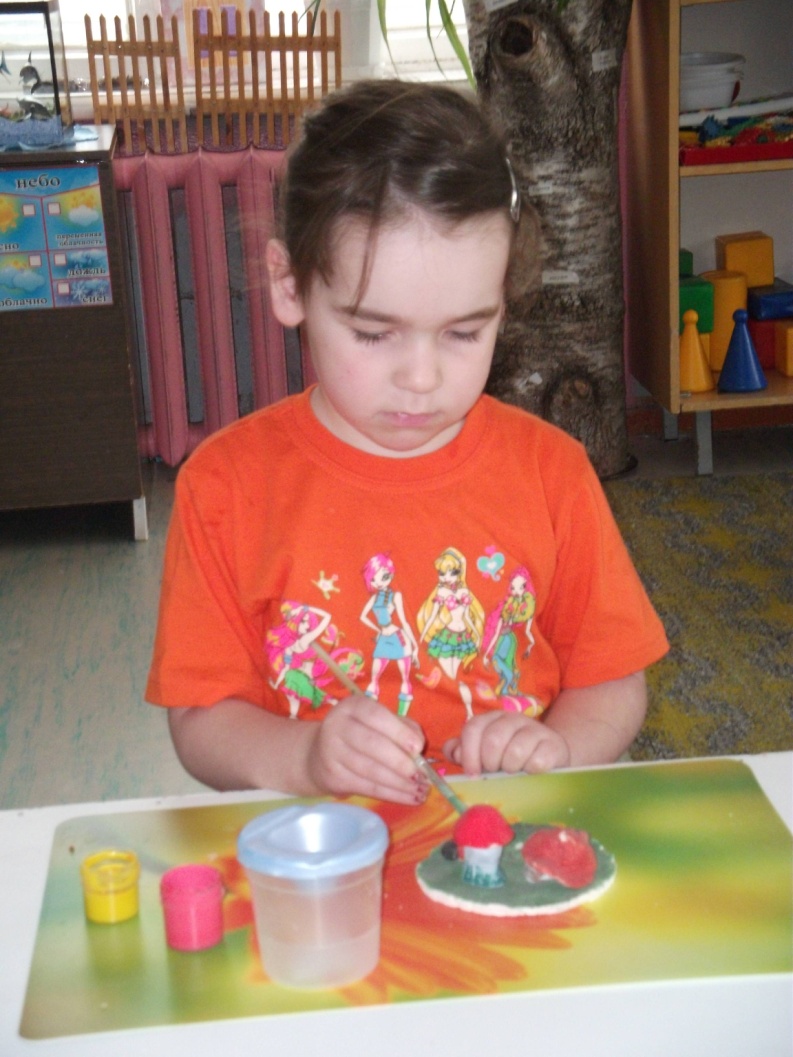 Вам расскажем по секрету – Нужен нам кружок, друзья,Чтобы вместе нам собратьсяВажным делом заниматься.
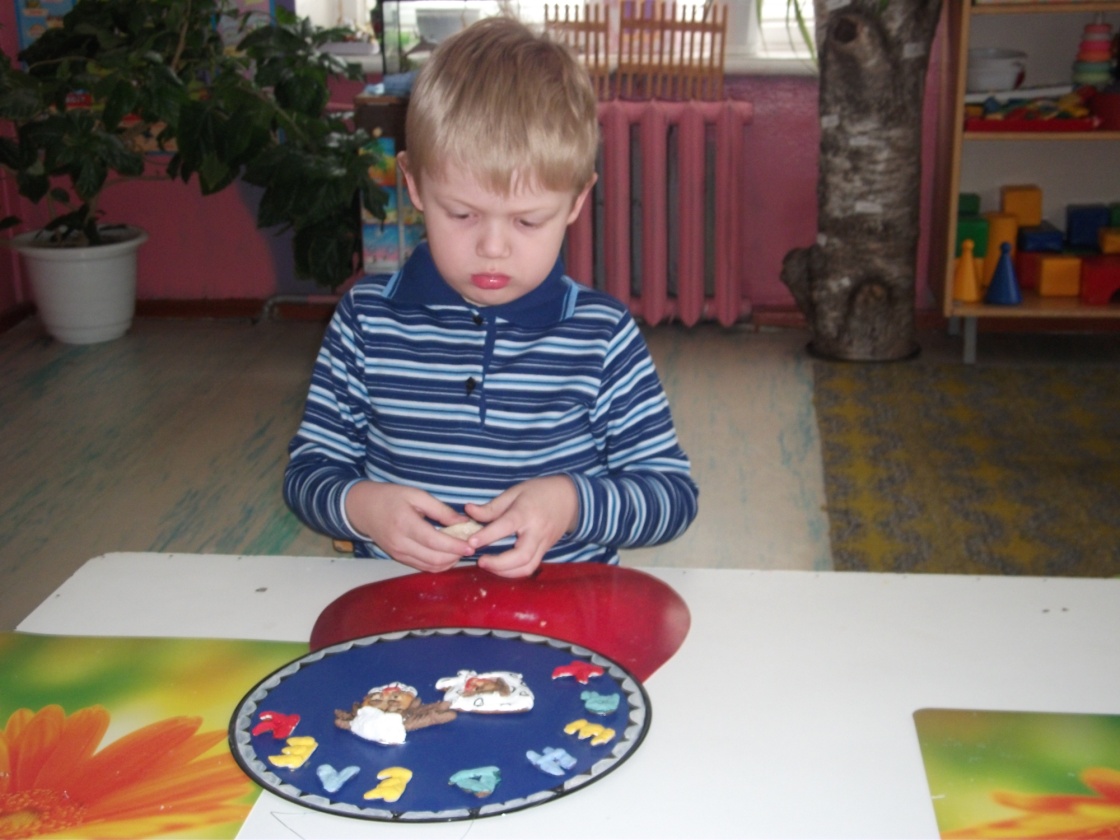 Задачи:
сформировать умения и навыки в практической творческой деятельности; 
научить работать с соленым тестом; 
организовать творческое общения в процессе обучения, воспитать умение работать в коллективе;
 развивать эстетическое восприятие мира, природы, художественного творчества взрослых и детей;
развивать воображение детей, поддерживая проявления фантазии, смелости в изложении собственных замыслов;
привлекать детей к работе с разнообразными материалами, учить создавать грамотные и красивые работы.
УСЛОВИЯ РЕАЛИЗАЦИИ ПРОЕКТА:

хорошо освещенный и проветриваемый кабинет;
коллекция разнообразной литературы по истории рукоделия; 
коллекция альбомов, открыток, фотографий, и другое;
каталог творческих работ;
методический материал по предлагаемым темам работы;        
Доска рабочая; 
Рабочие столы, в зависимости от количества учащихся), стулья; 
Материалы, инструменты, необходимые для занятия;
 Раковина для мытья рук с холодной и горячей водой; 
Электрический духовой шкаф; 
Теле и видеоаппаратура, компьютер.
ЭТАПЫ  РЕАЛИЗАЦИИ  ПРОЕКТА: 
Подготовительный  этап 
     необходимо заинтересовать ребенка творческим процессом;
     знакомство со спецификой работы в технике коллажа и аппликации; 
     с этапами  цветоведения.
Практический этап 
     Самостоятельная практическая работа детей, которая является основной. Ее цель — творчество.
Заключительный  этап   
    подводит итог всей предыдущей работе
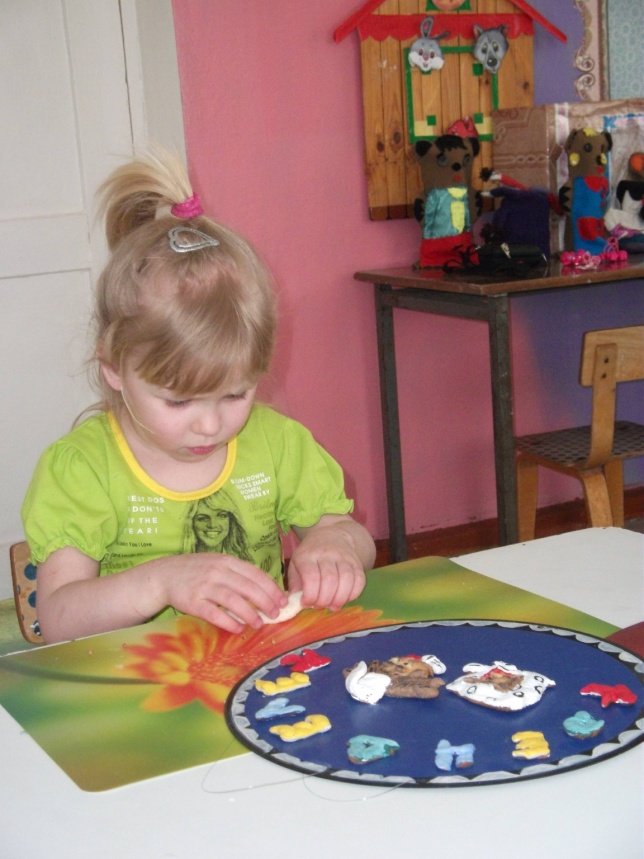 Любим мы лепить из теста
И поделки украшать,
Много встреч у нас приятных
Вместе некогда скучать
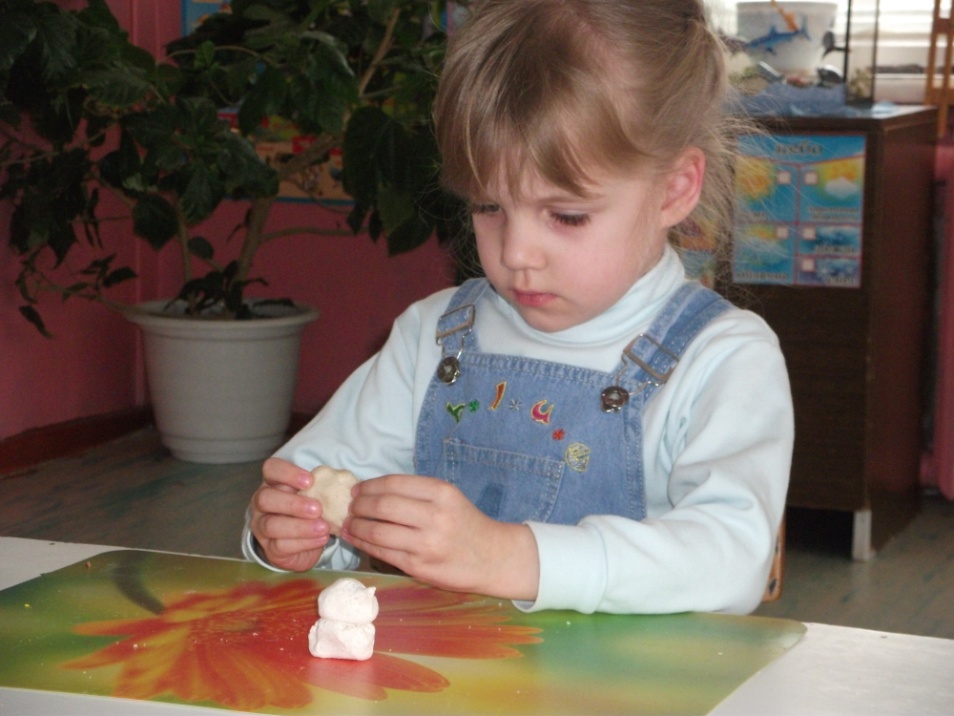 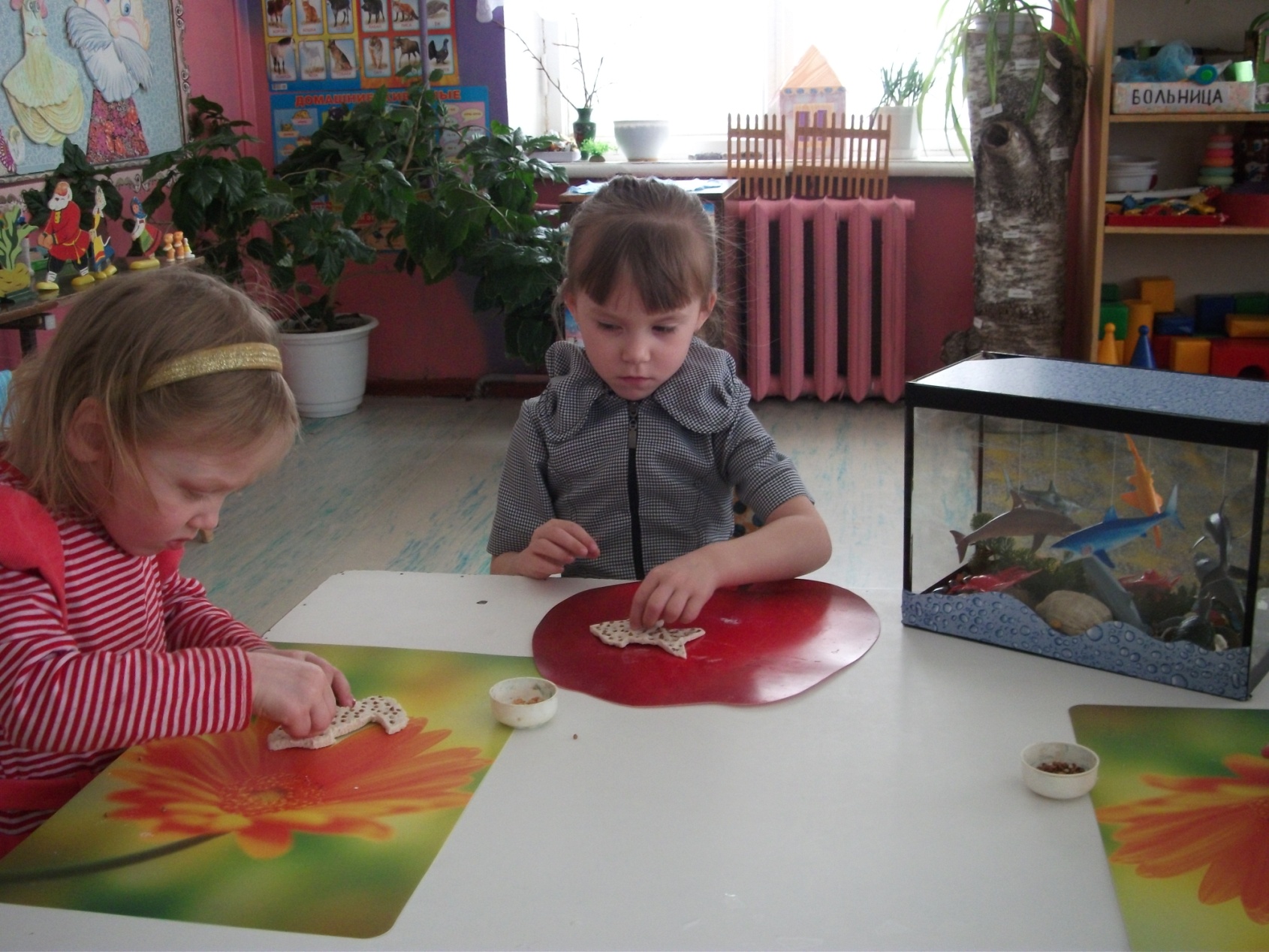 Всех мы взрослых удивили,
Что поделки мастерим
Мы лепили и творили
И горды трудом своим!
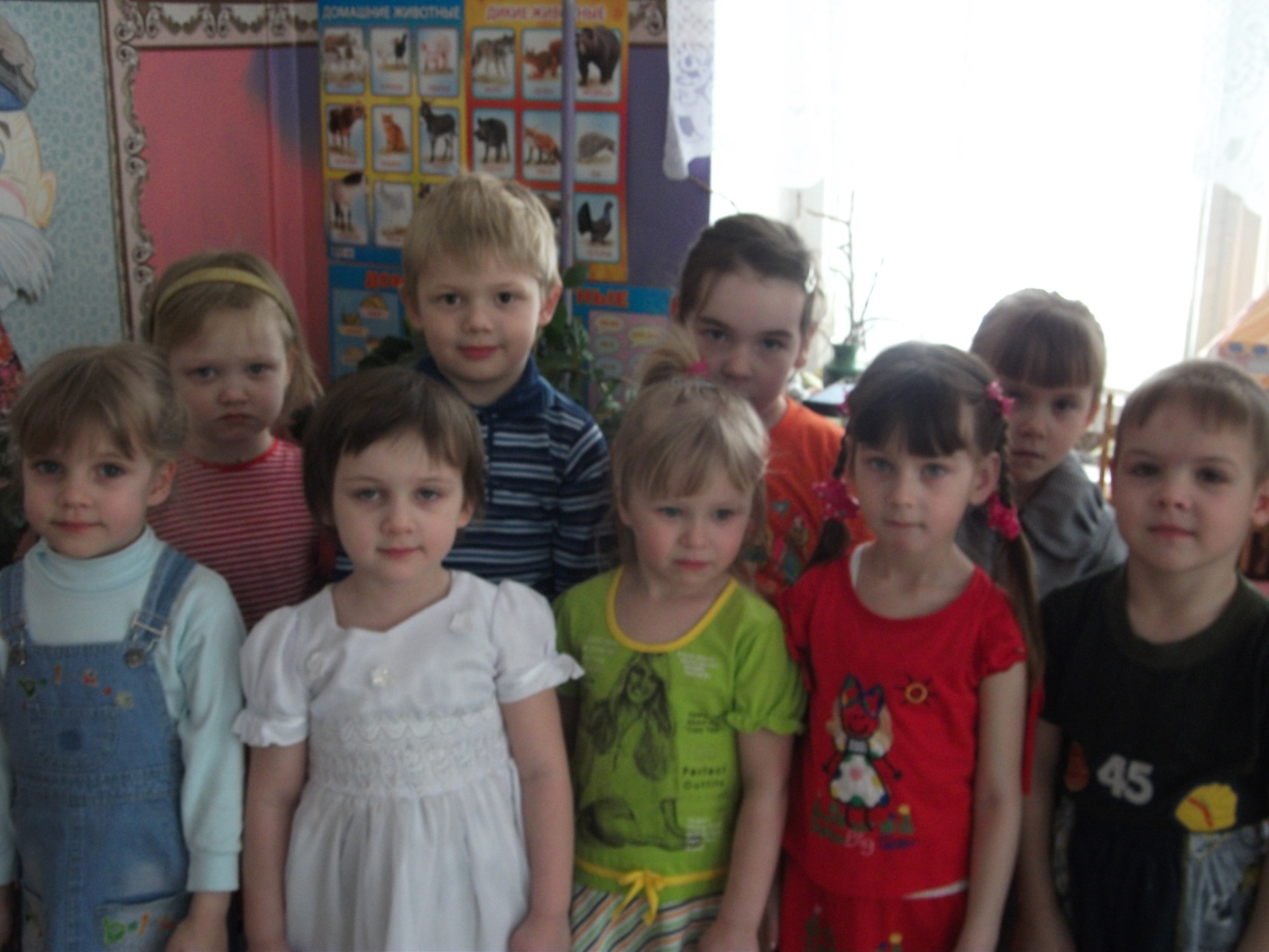 Дружно мы в саду живем,
Вместе мы не пропадем
Наш кружок – 
Это открытия, 
Заботы и веселье,
Будни и  праздники,
И радости побед.
И делить мы их будем вместе
Много, много, счастливых лет!
Благодарим за внимание!